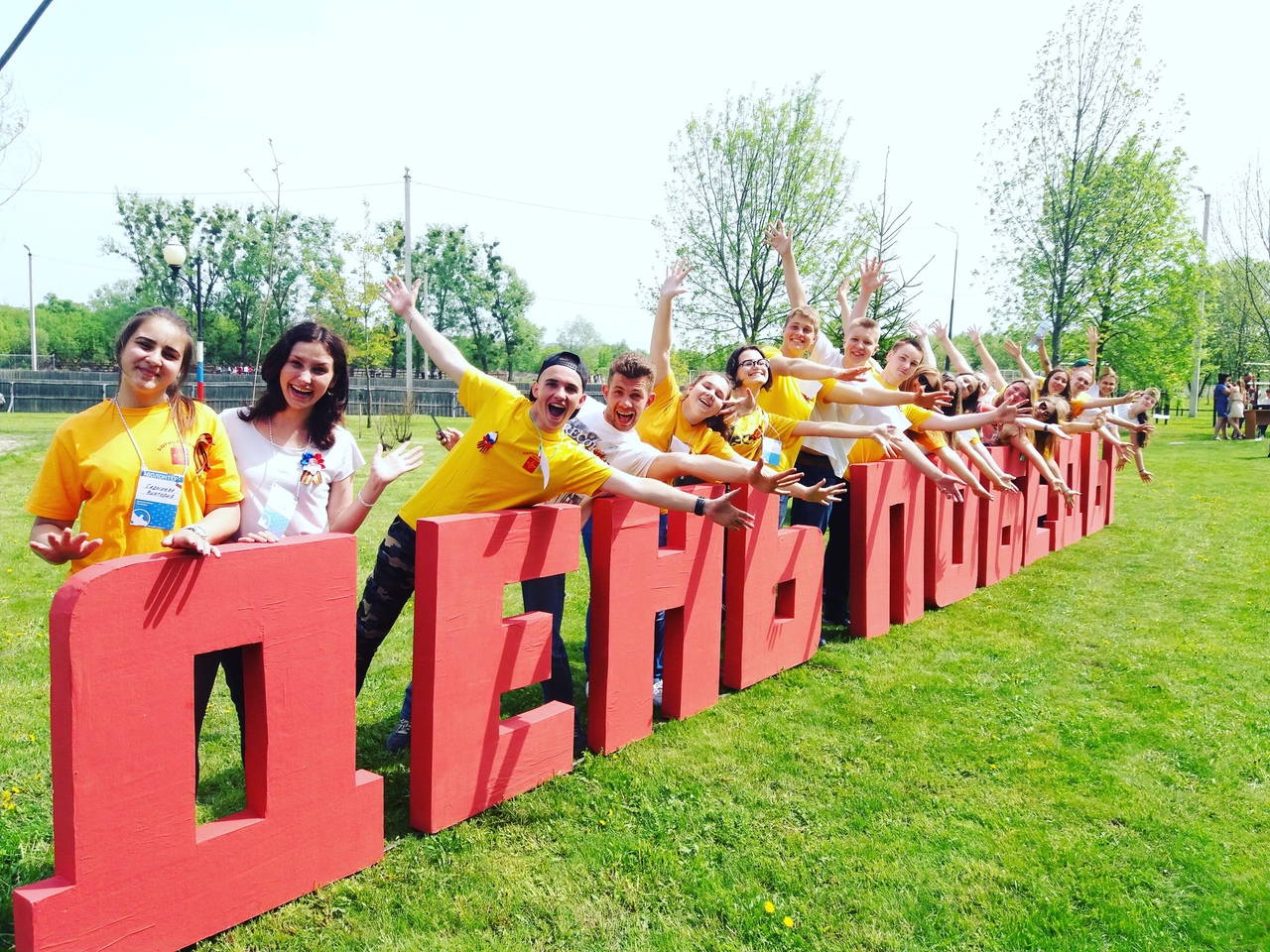 Ресурсный Центр добровольчества
Каждый доброволец может выбрать близкое ему направление, а может работать совершенно в разных сферах. Ведь здесь важно следовать зову своего сердца и уметь взять на себя ответственность за то, что ты делаешь.
Волонтеры Борисовского района активно ведут работу по нескольким направлениям и всегда с радостью примут новых волонтеров в свою команду.
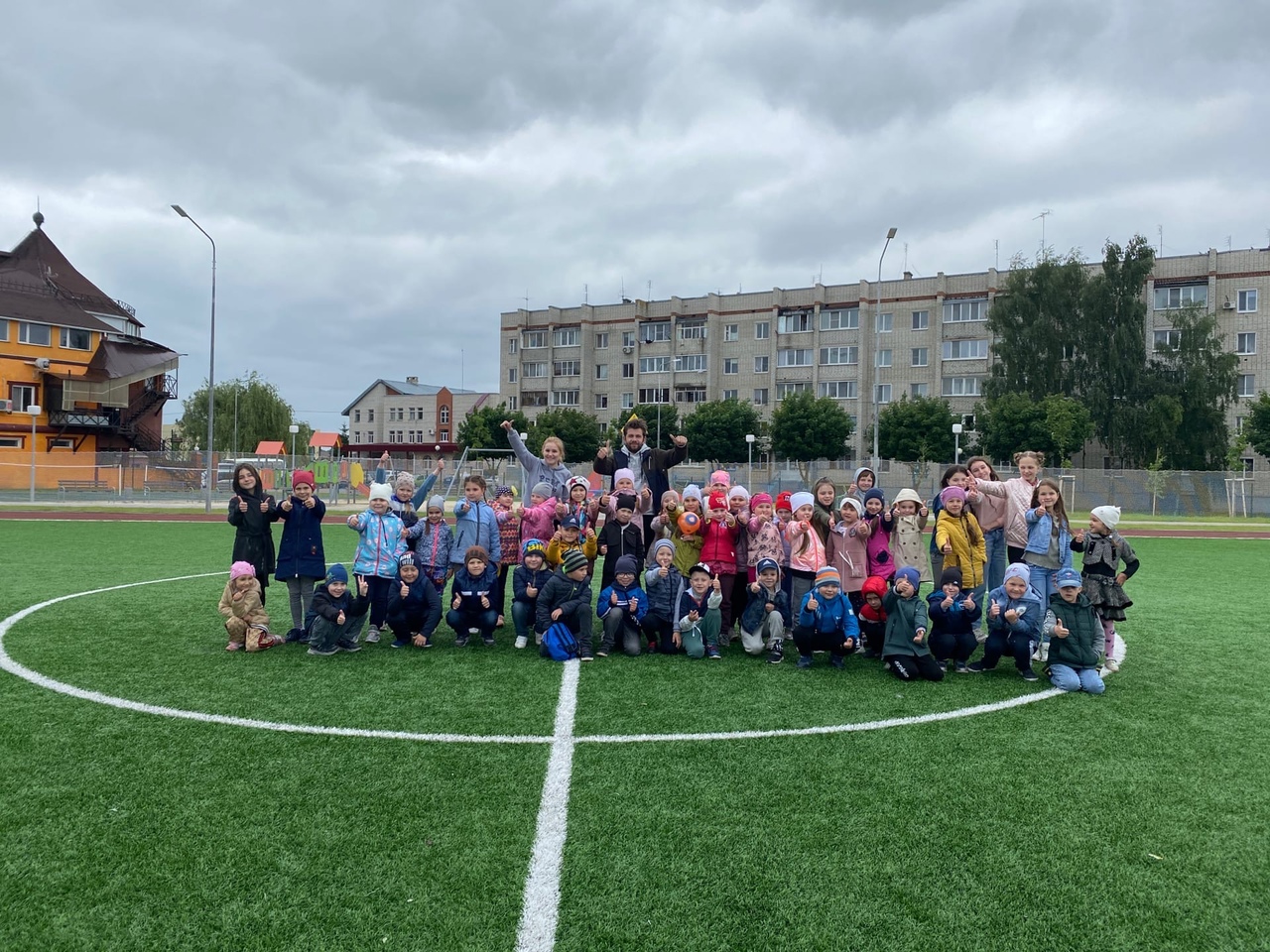 Если ты за ЗОЖ и готов свои примером «топить» за спорт и здоровье, проводить спортивные мероприятия и организовывать походы, тогда для тебя есть СПОРТИВНОЕ волонтерство.
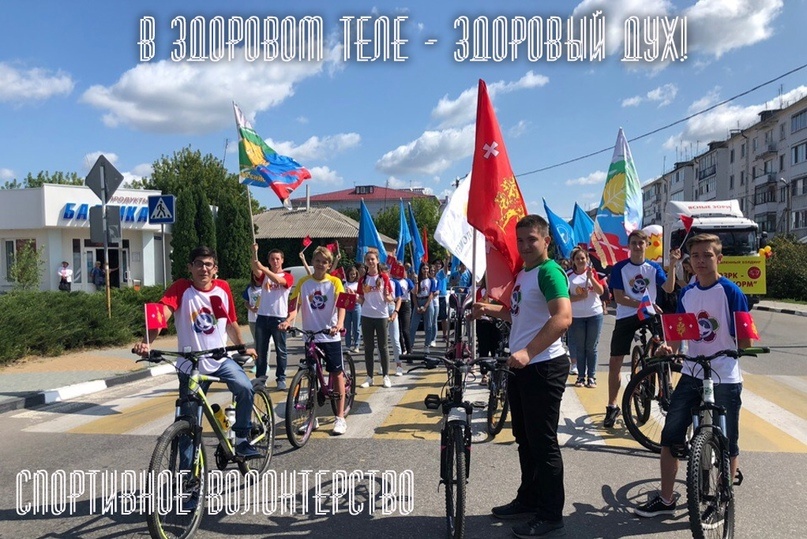 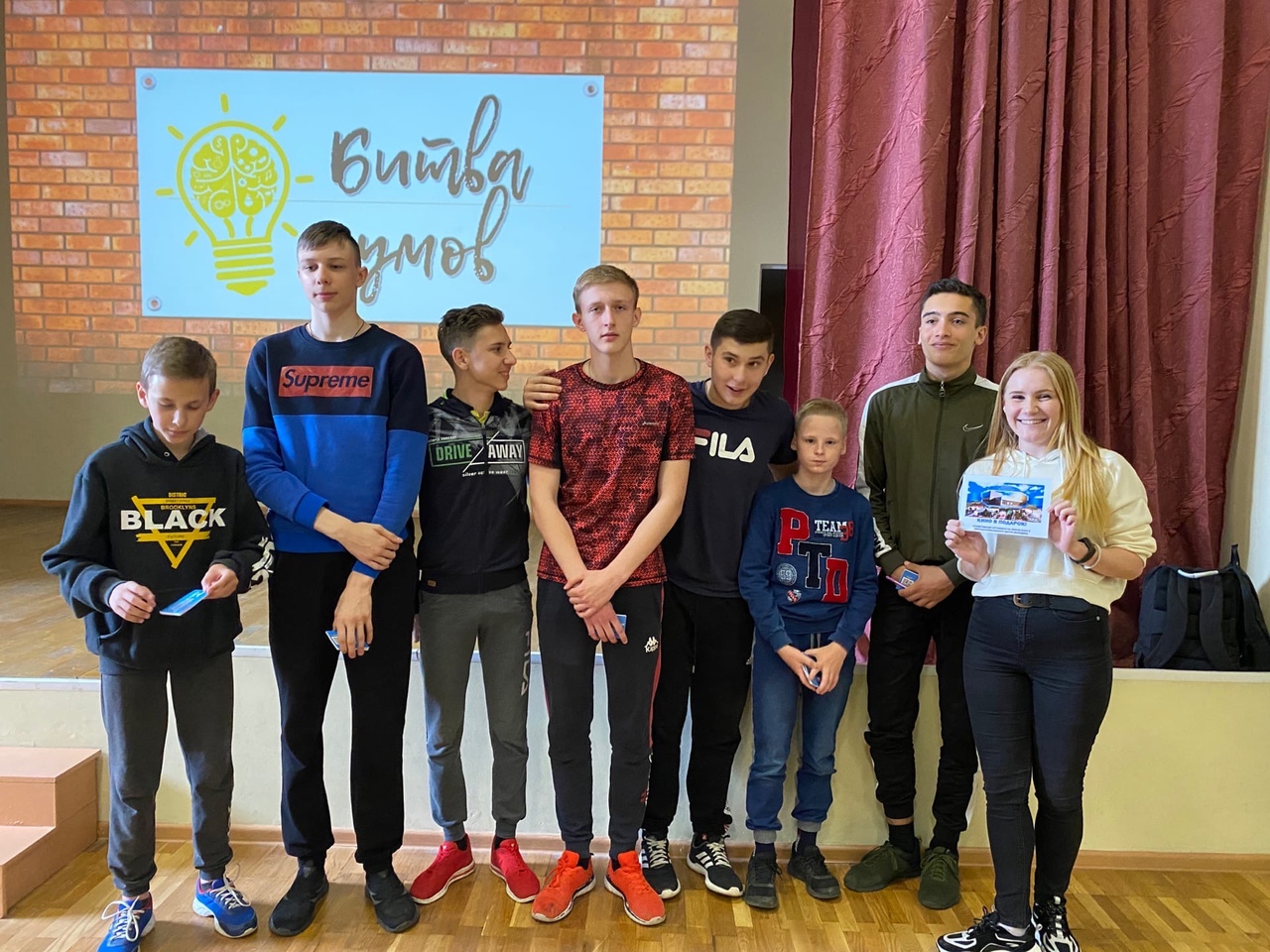 Для тех, кто хочет изнутри узнать, как готовятся культурные мероприятия, помочь в организации крупных фестивалей и праздников и даже готов отправиться на раскопки, значит направление КУЛЬТУРНОЕ и СОБЫТИЙНОЕ волонтерство точно для вас.
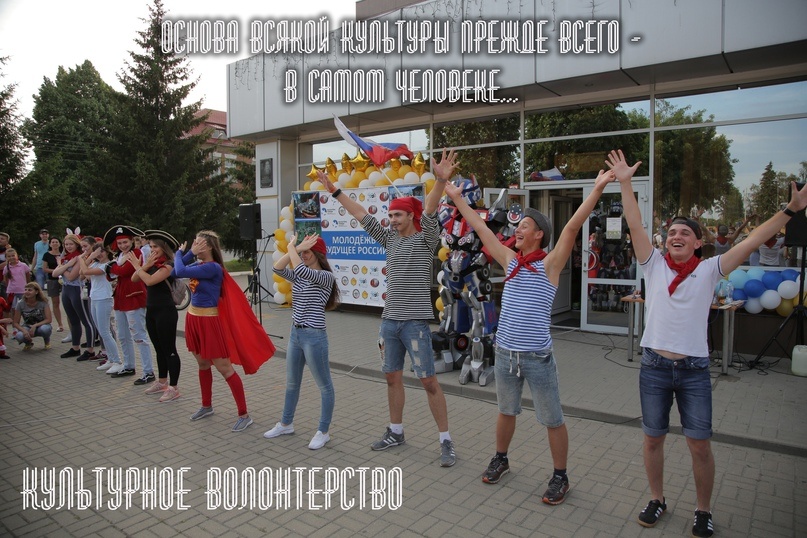 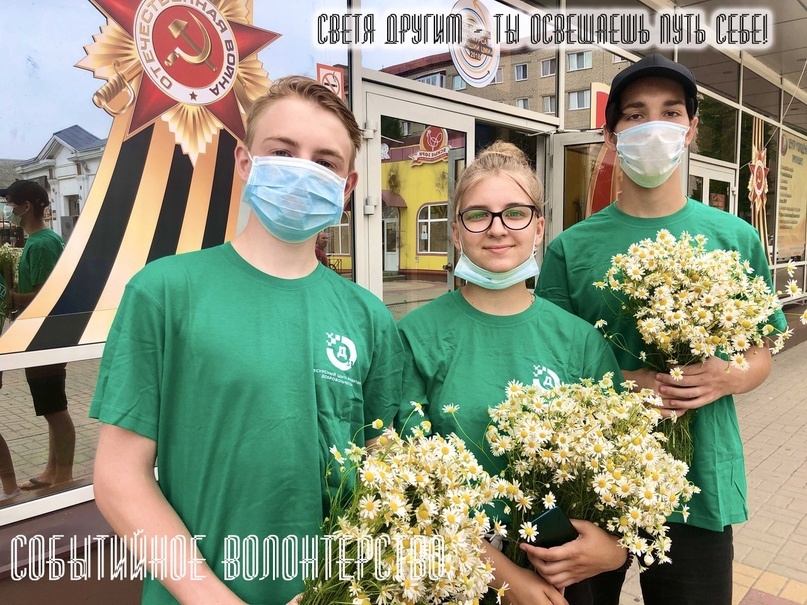 Хочешь освещать деятельность волонтеров? Умеешь писать статьи, делать красивые фотографии и монтировать видео? Если «да», то МЕДИАВОЛОНТЕРСТВО - это твоя «тема».
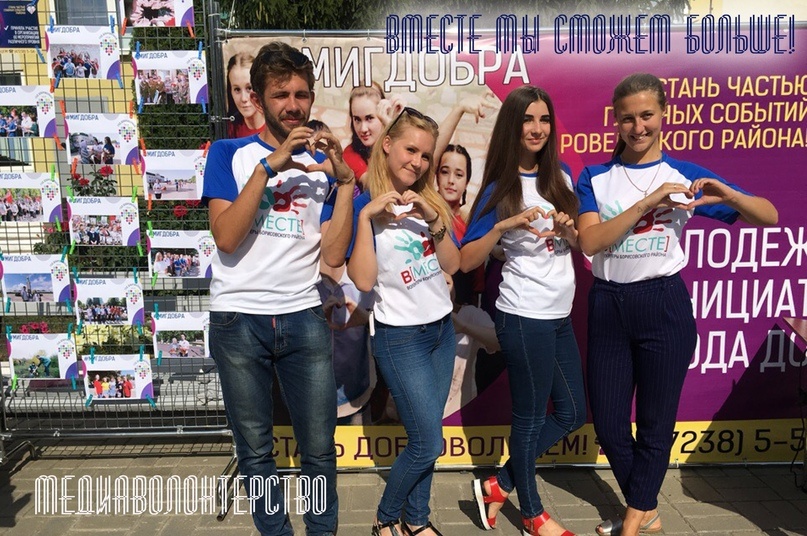 Социальное волонтёрство - это помощь 
людям с ограниченными возможностями здоровья, пожилым, одиноким людям, сиротам, детям с особенностями, многодетным, малообеспченным семьям и другим категориям населения. Пожалуй, самое известное направление добровольной помощи.
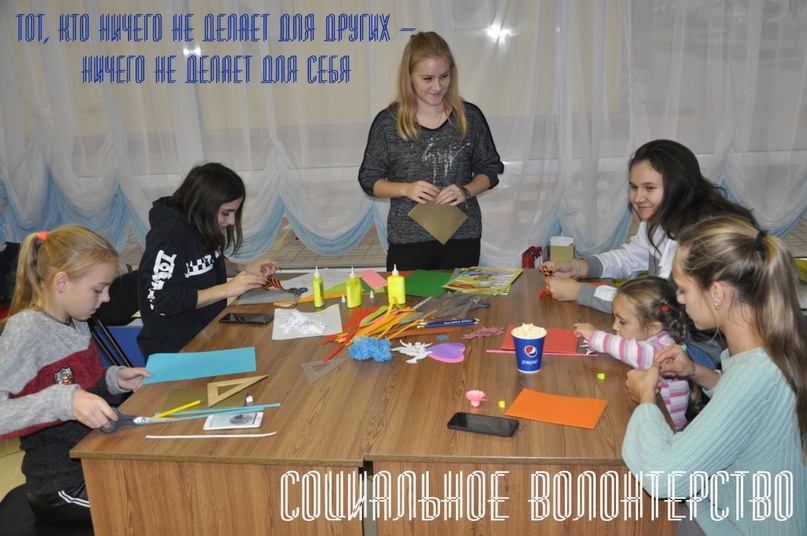 Переживаешь за экологию? Хочешь заниматься сохранением флоры и фауны? Каждый из вас может встать на стражу чистоты и экологического состояния своего города, поселка или села. А можно заниматься путешествиями, ездить в национальные парки и прокладывать экологические тропы и многое другое с командой единомышленников. И всё это — ЭКОЛОГИЧЕСКОЕ волонтерство.
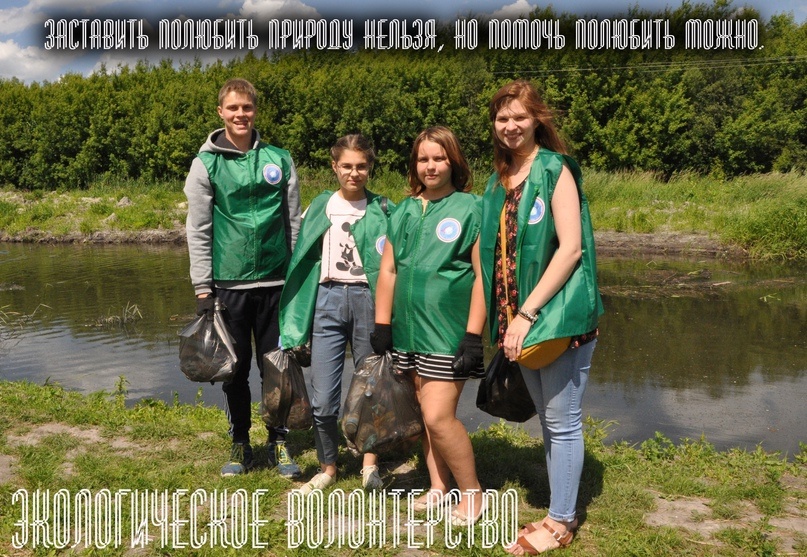 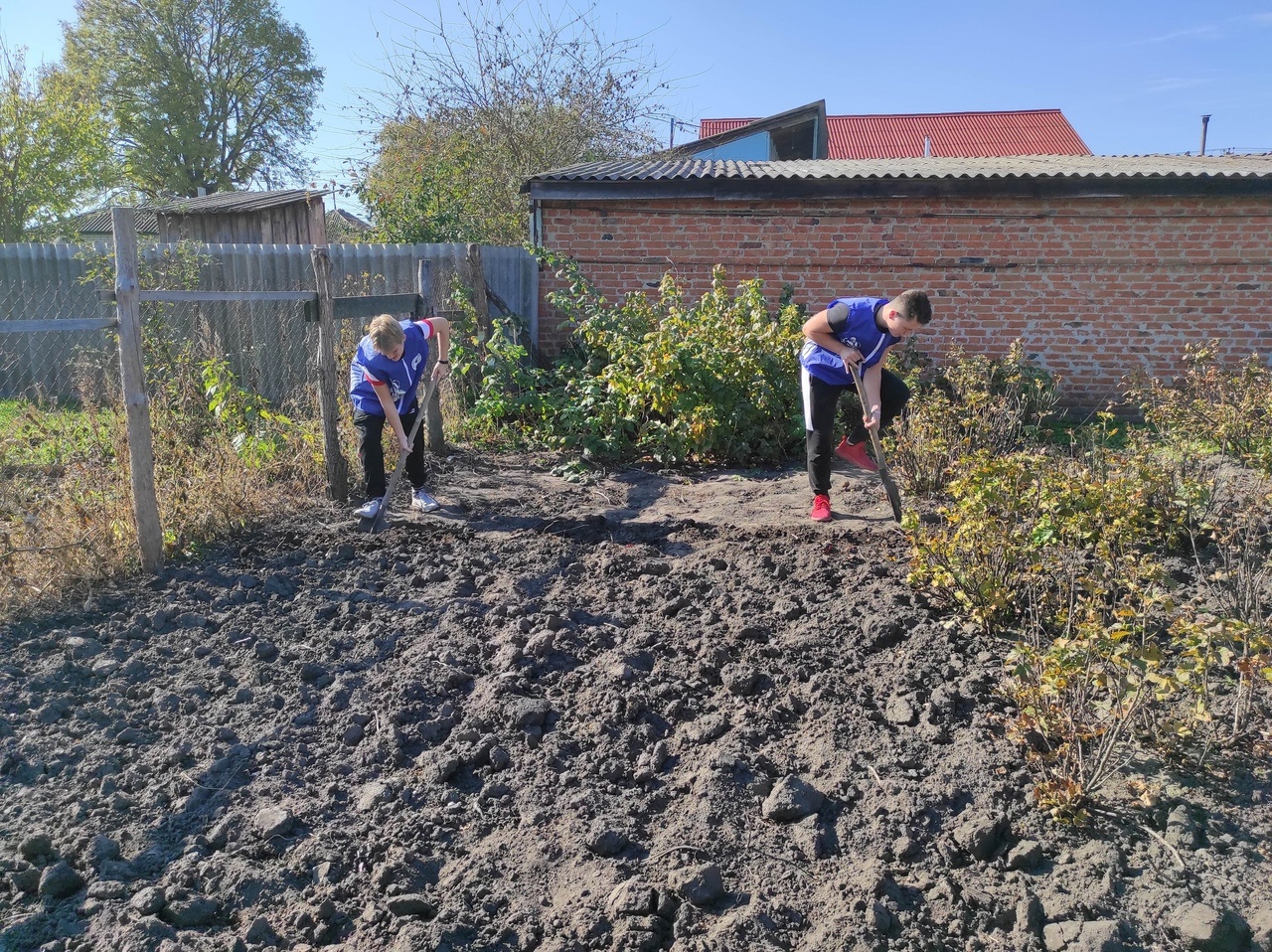 Сегодня у нас есть возможность прикоснуться к истории Великой Отечественной войны, к Великому подвигу Великого народа. Волонтеры Победы каждый день делают все возможное чтобы сохранить и передать будущим поколениям память о героях и событиях Великой Отечественной войны.
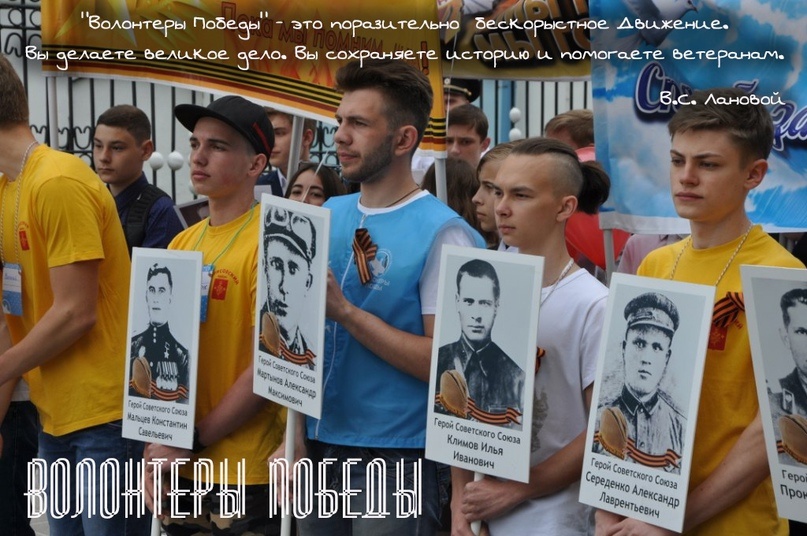 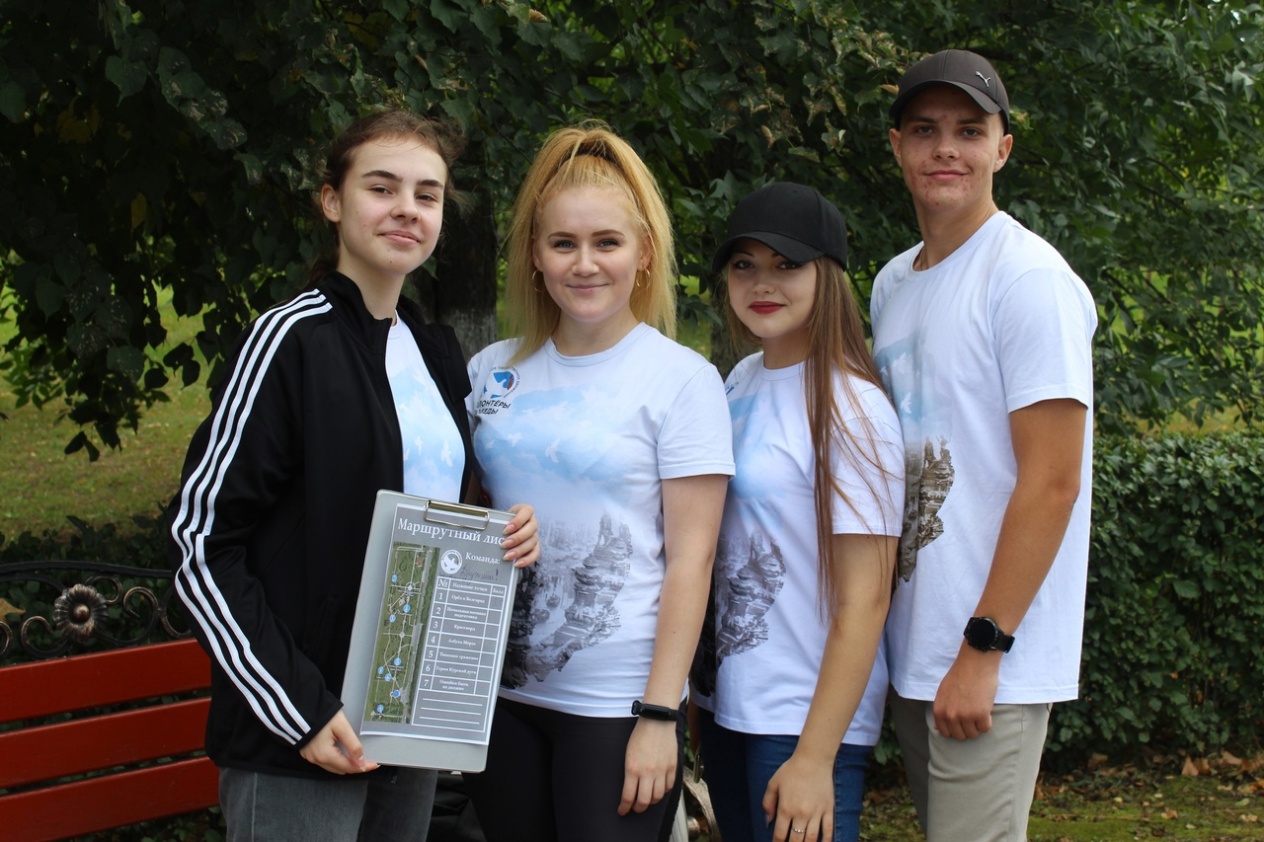 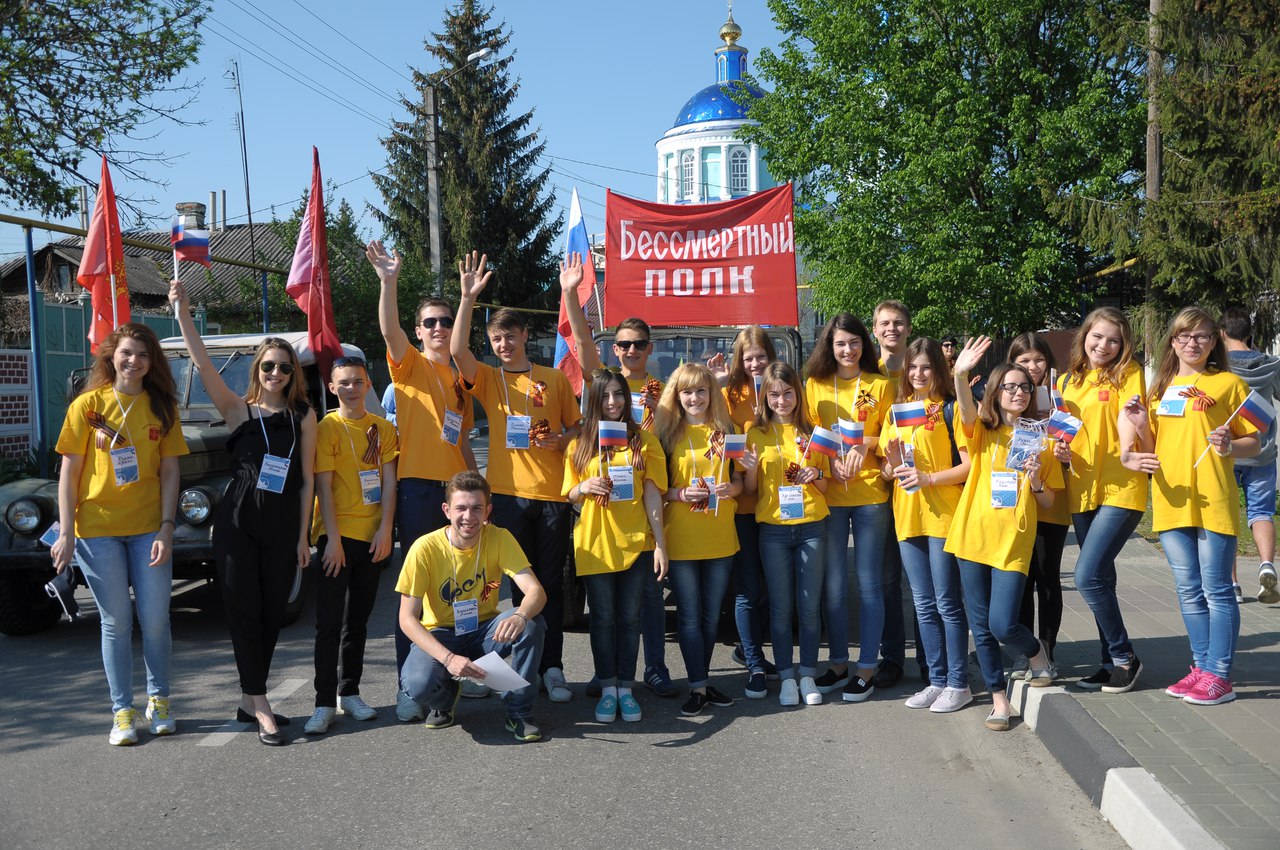 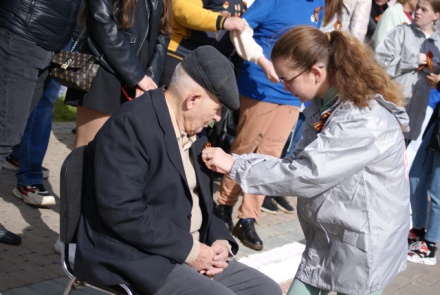 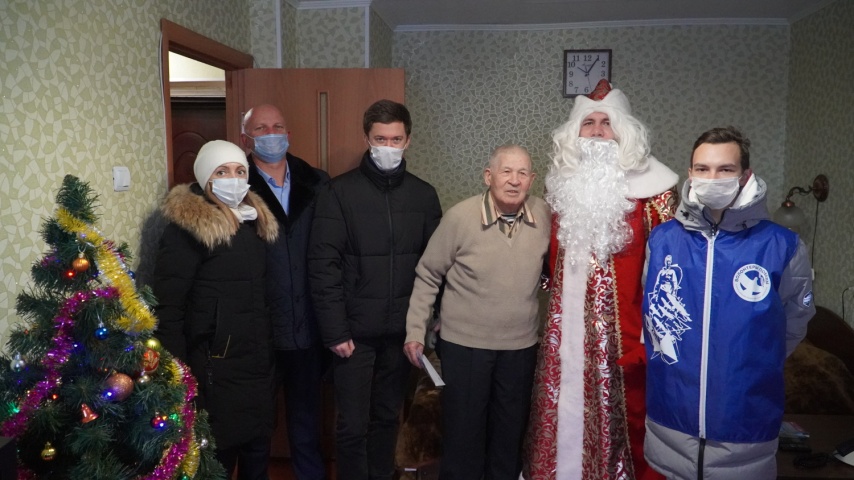 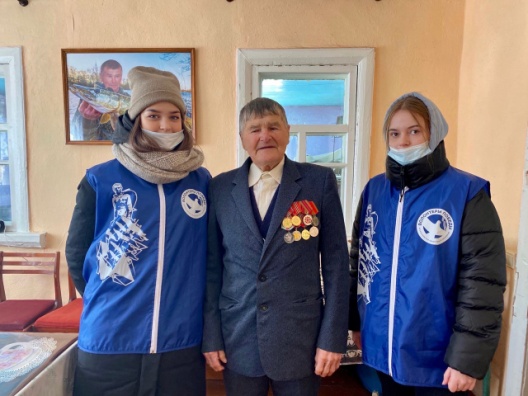 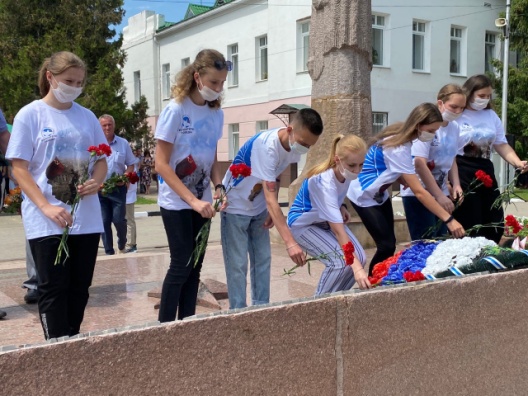 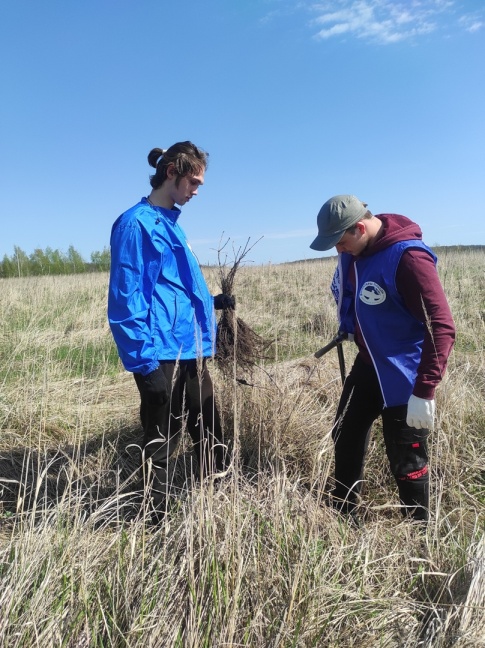 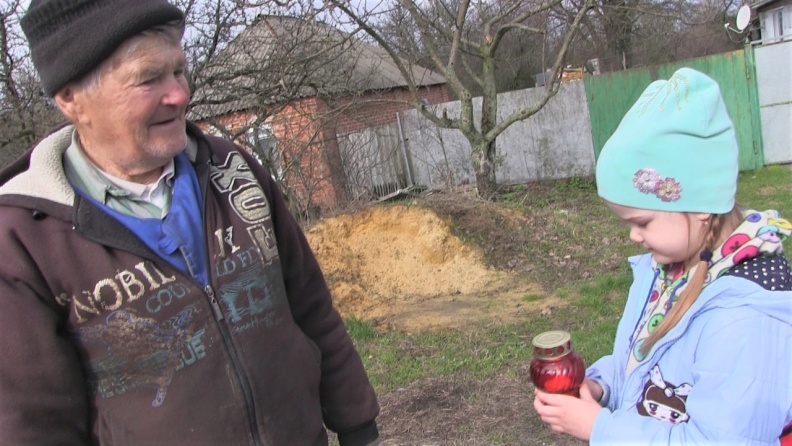 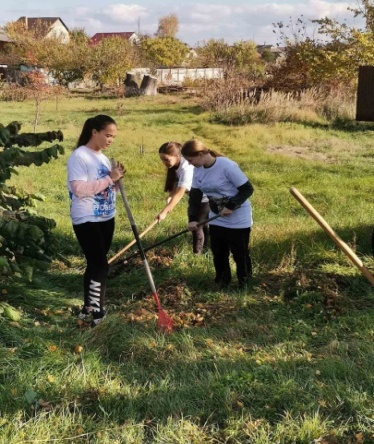 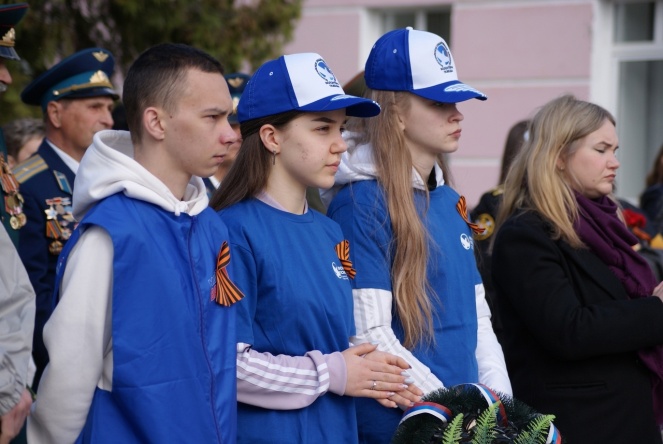 Помните:  
Добровольцем может быть каждый, и это совсем не трудно! 
Ведь как известно «Доброта есть вечная высшая цель нашей жизни»